Last year review 3
4° básico
Personal information
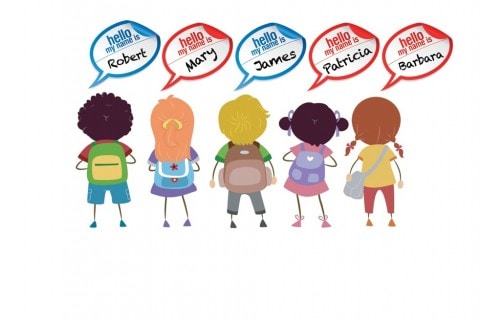 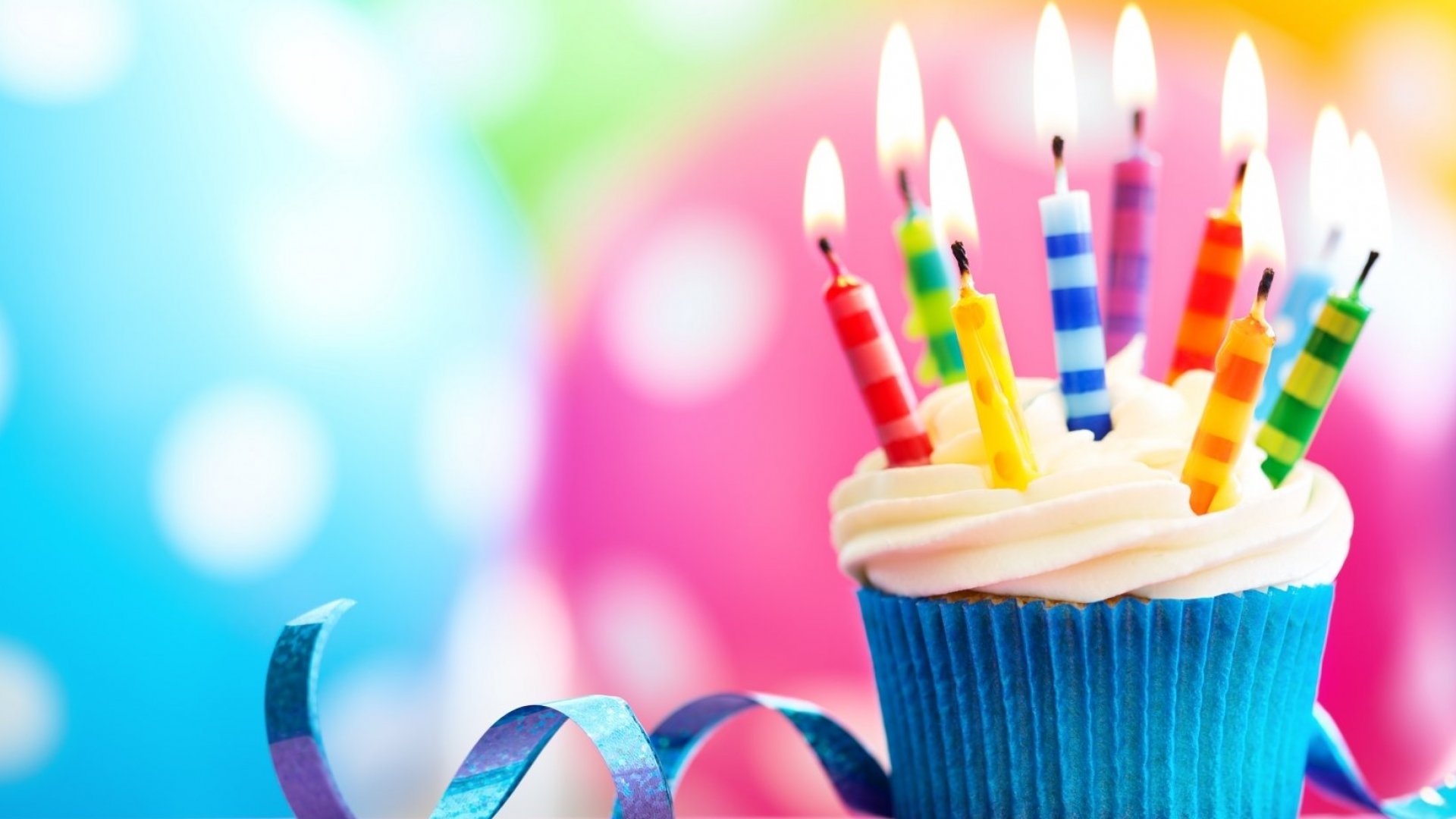 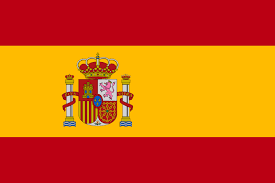 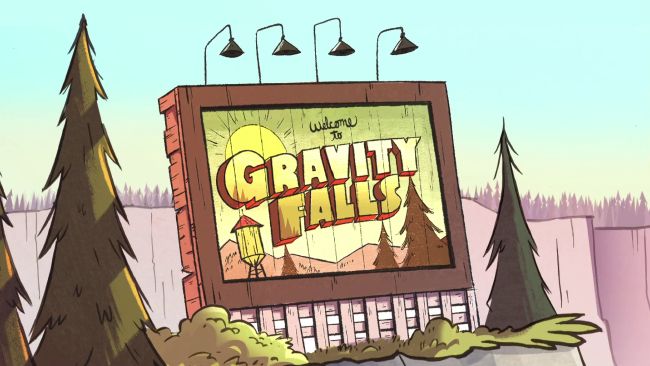 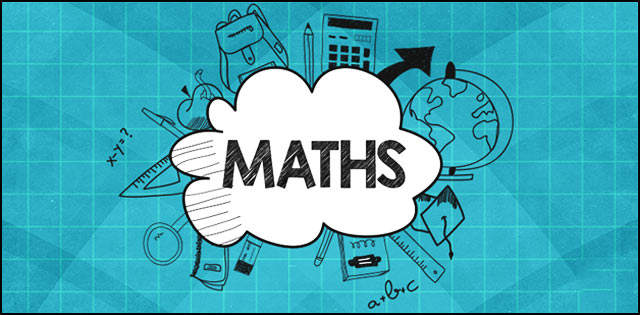 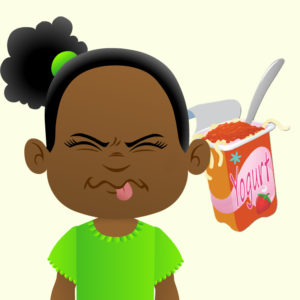 yes, I do
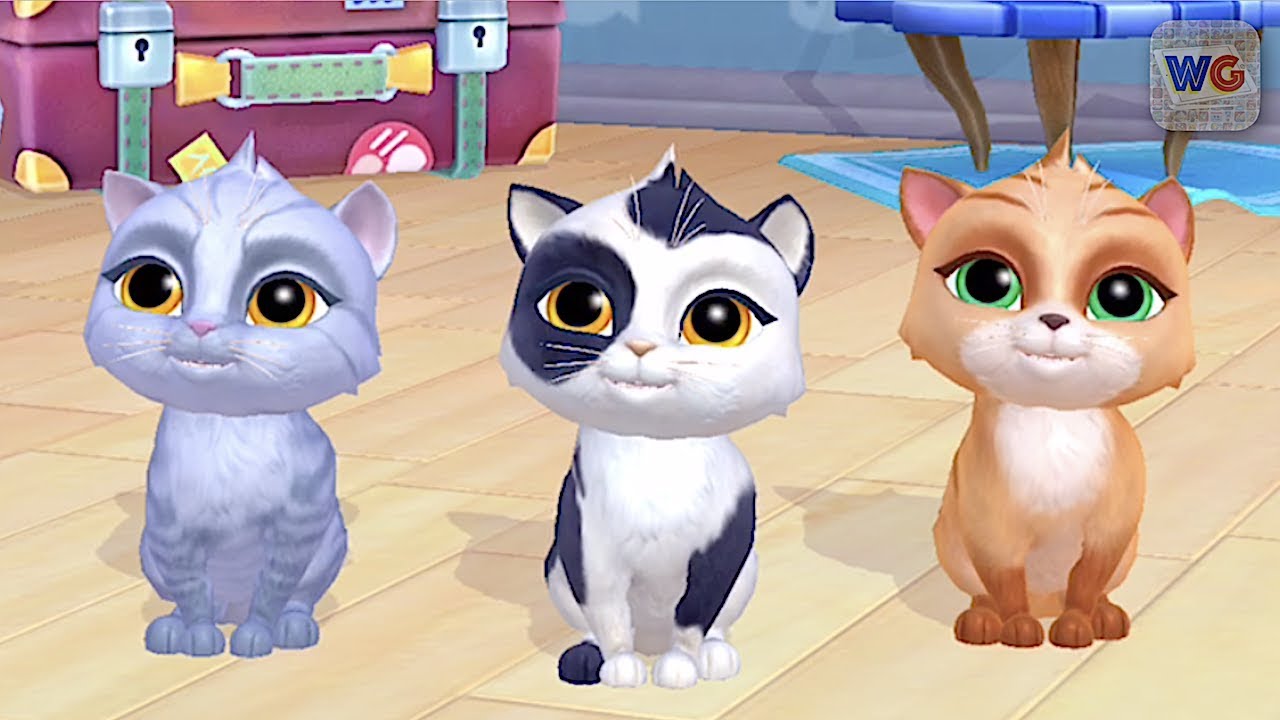 No, I haven’t
Language / maths / English/ P. E. / 
Music / Arts / History / Science
Let’s watch  videos
https://www.youtube.com/watch?v=ibTiIaI6KsE
https://www.youtube.com/watch?v=fm9-4zCiQng
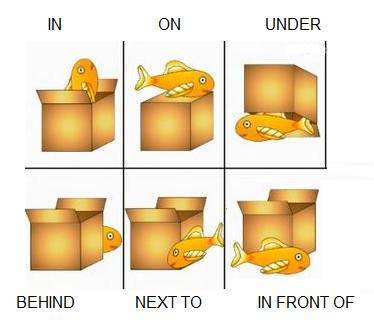 activity
https://es.liveworksheets.com/worksheets/en/English_as_a_Second_Language_(ESL)/Prepositions_of_place/Prepositions_of_place_if143587tv
Days of the week
Monday 
Tuesday
Wednesday
Thursday
Friday
Saturday
Sunday
activity
https://es.liveworksheets.com/worksheets/en/English_as_a_Second_Language_(ESL)/Days_of_the_week/Learn_with_us_2_revision_2_pt316546sb
OBJECTIVE: TALKING ABOUT  ABILITIES.
homework
https://es.liveworksheets.com/worksheets/en/English_as_a_Second_Language_(ESL)/Can_or_can't/Can_animals_do_this_(Can_or_can't)_ly2151ko